優質教育基金推廣活動「透過議題探究培養學生的思辨能力及正面價值觀—『認知-思考-體驗和實踐』」總結分享會
校本經驗分享 (議題探究)
誰是減排好伙伴？ 從舉辦國際會議探討減排的前路。
樂善堂顧超文中學 通識教育科組 殷貝嘉
教案內容
主題：如何促進可再生能源的發展？各國發展可再生能源的情況及合作空間。
學習目標
課堂實踐
	模擬五國領袖高峰會，主題是「如何促進可再生能源的發展」。
	全班分為五組，分別代表美國、中國、日本、德國及印尼，閱讀	所代表國家的資料，從資料認識該國正面對的問題、發展可再生	能源的優勢及困難，並在Google Doc填寫答案。
	堂上匯報討論成果。
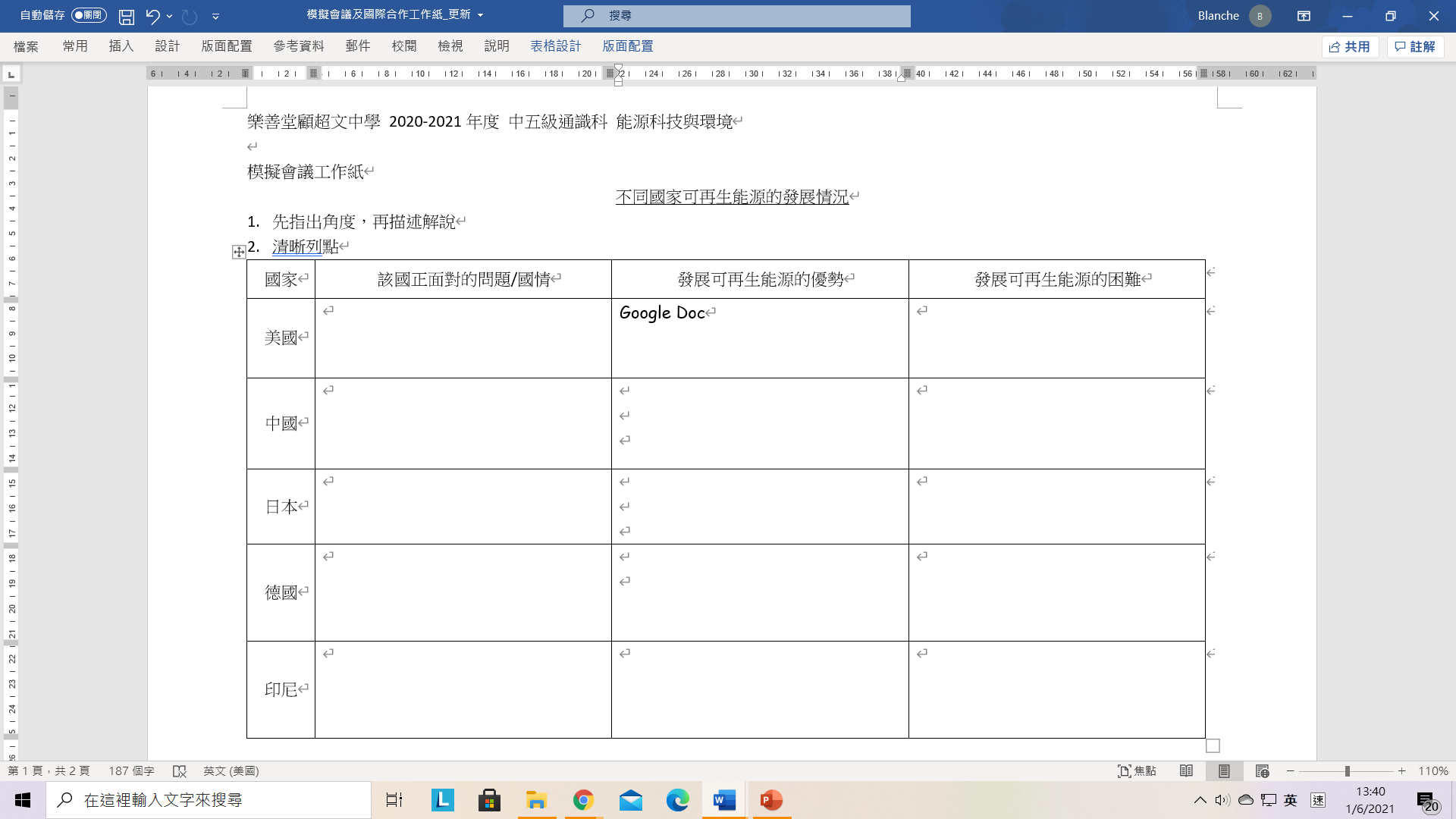 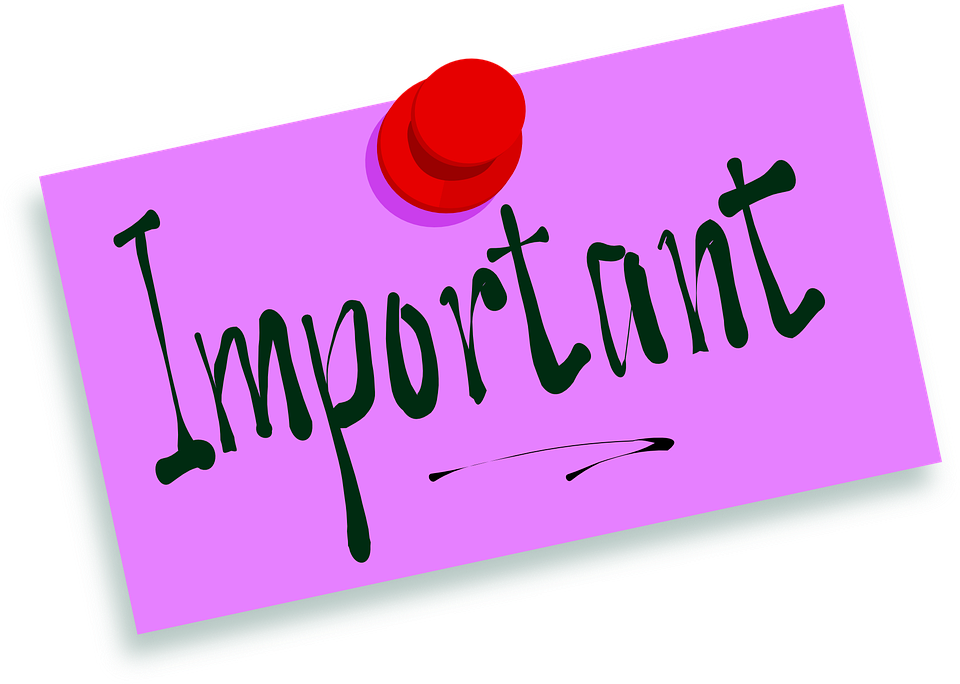 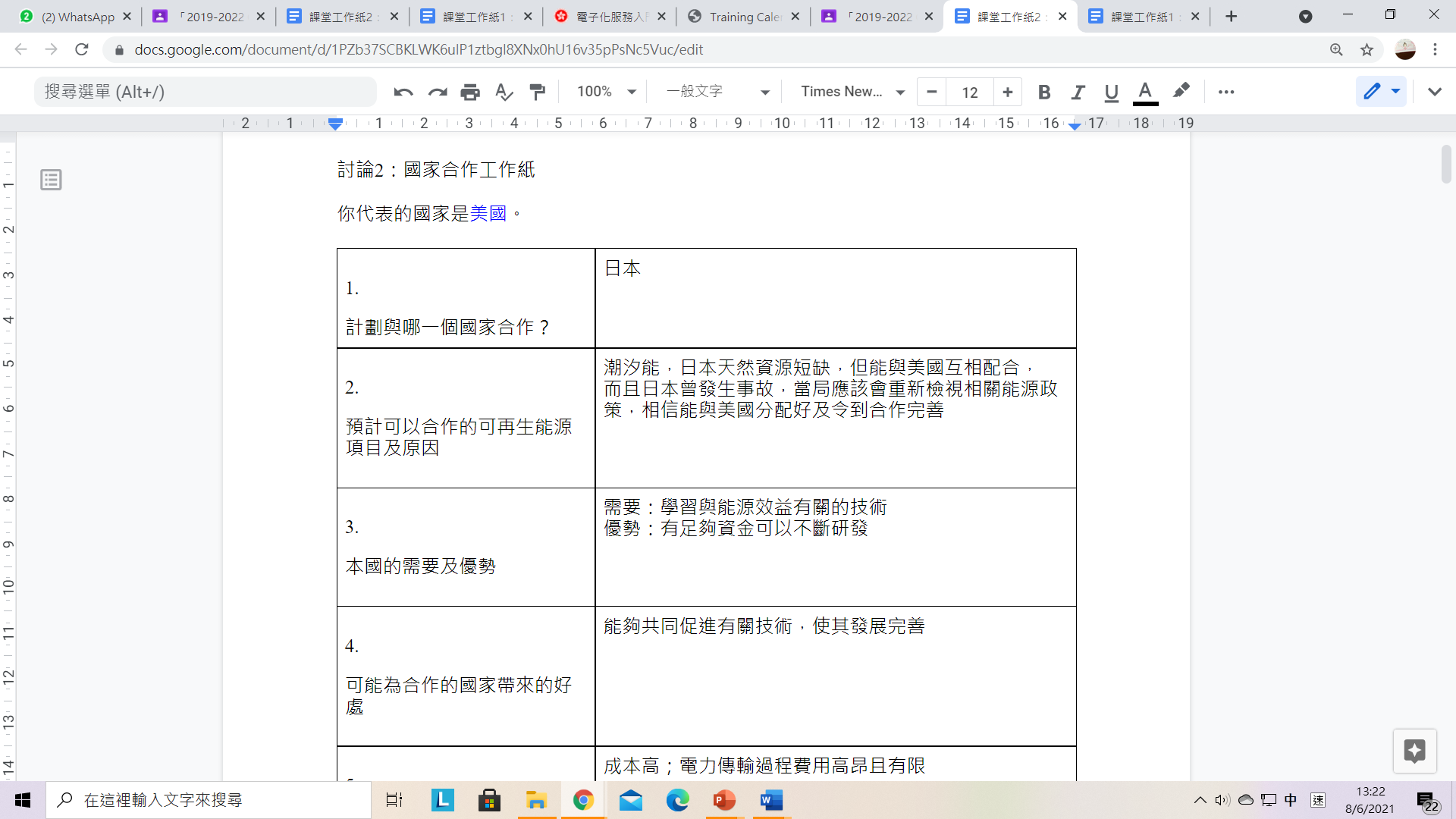 學與教反思
 	學生潛在的能力；
 	學生對利用數據和圖表等非文字資料協助解說的能	力仍有待訓練；
 	學生在歸納重點及將論點概念化的能力仍然不足；
	老師未能充份利用Google doc的優勢增加課堂的	互動；
	電子教學的利與弊…